Фитнес для пиратов
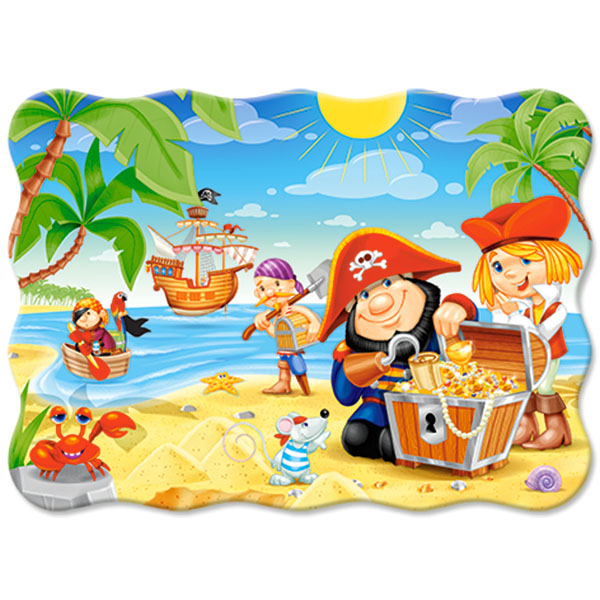 Внимание!!!!!
(открытый урок по фитнесу)
Набирается команда на пиратский корабль 
«Черная жемчужина»
Цель путешествия: «Найти клад»
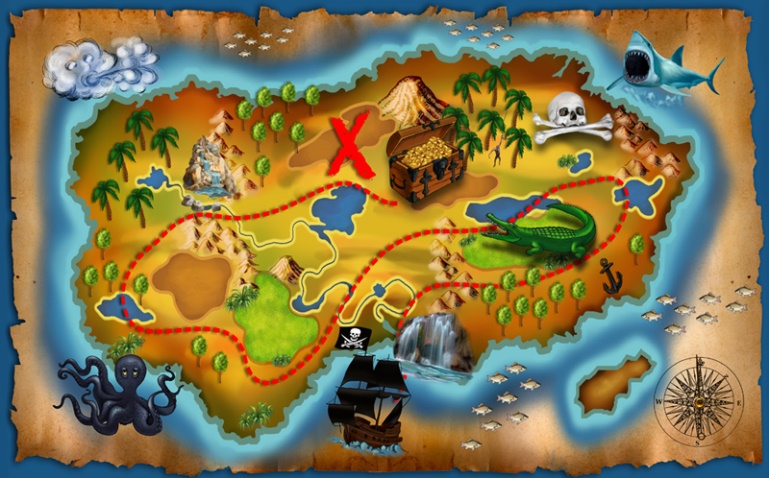 Критерии отбора:
- возраст от 1 до 99 лет;
- смелые;  ловкие; выносливые; веселые;
При себе иметь: удобную для путешествия одежду и обувь; хорошее настроение.
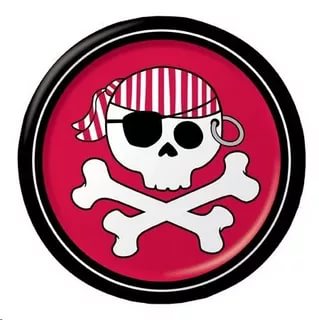 Команда готова к отплытию
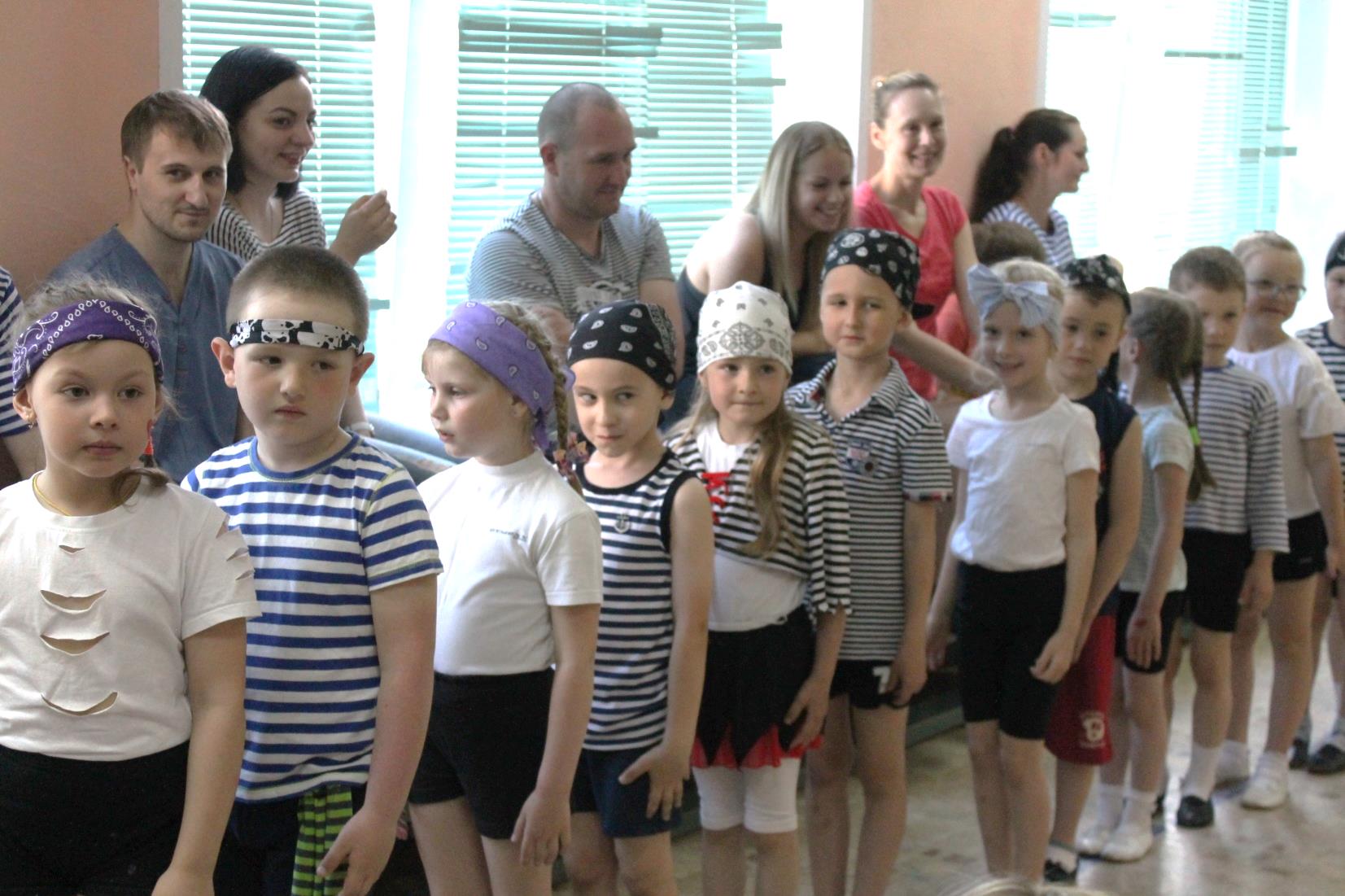 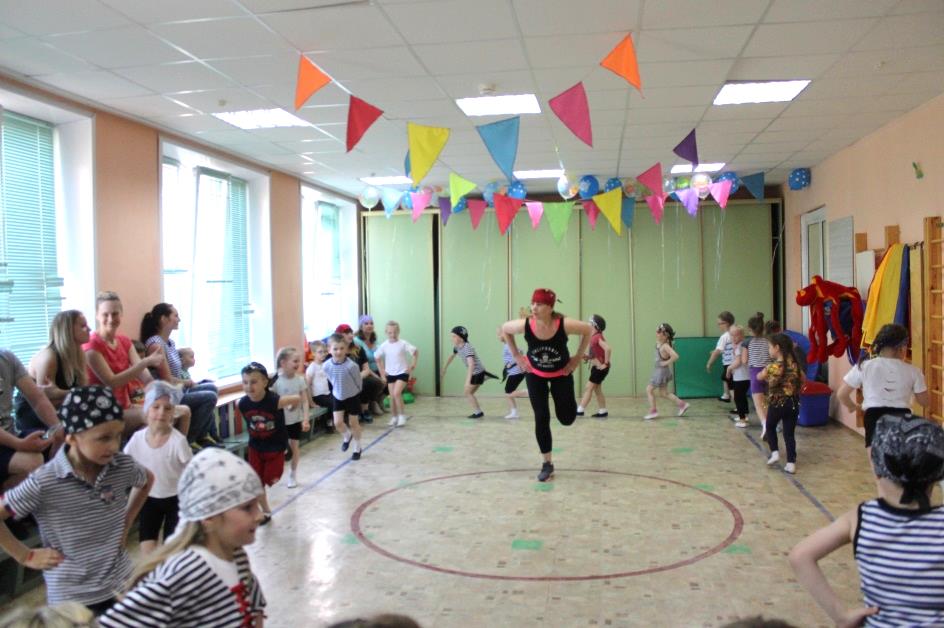 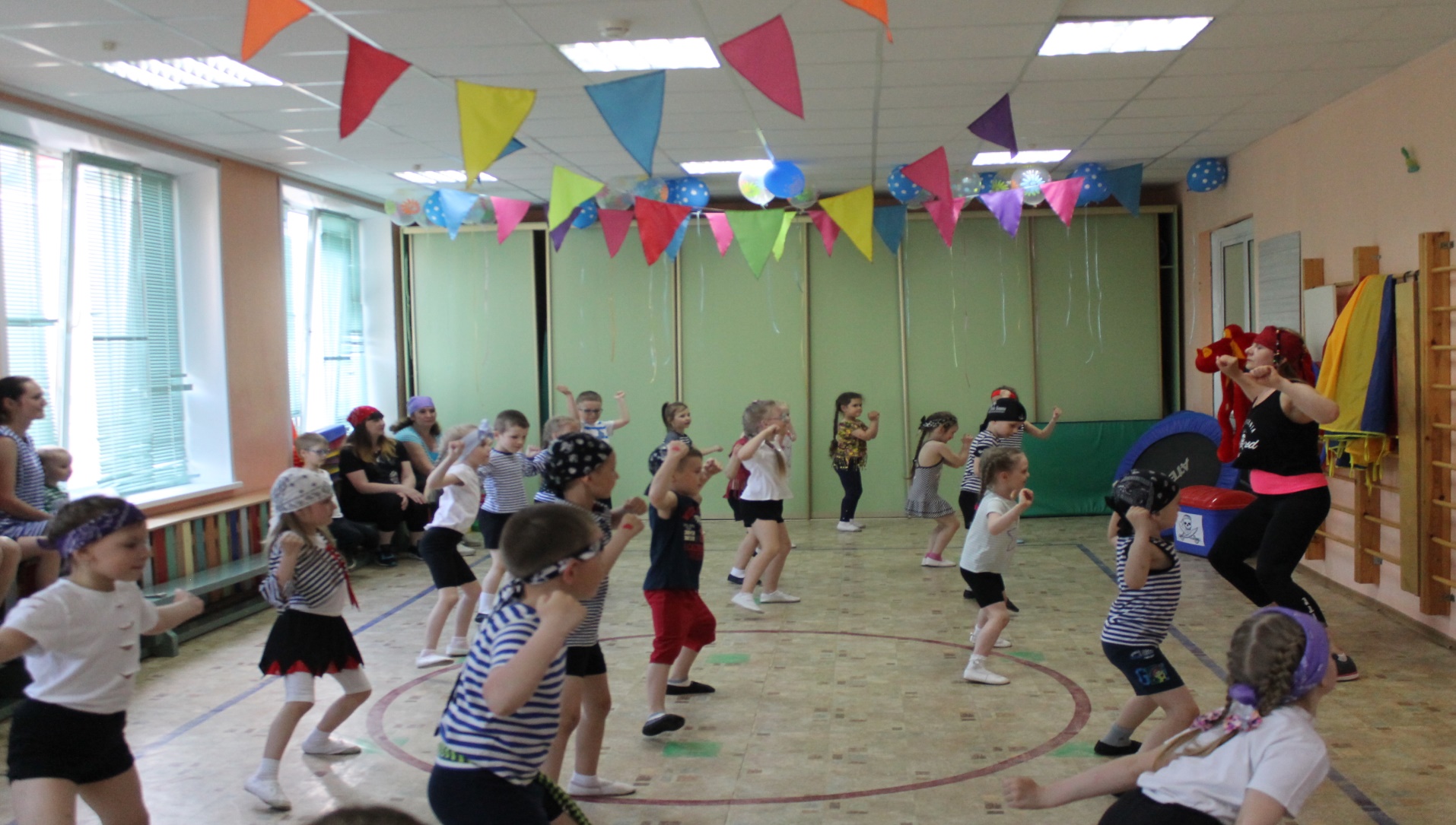 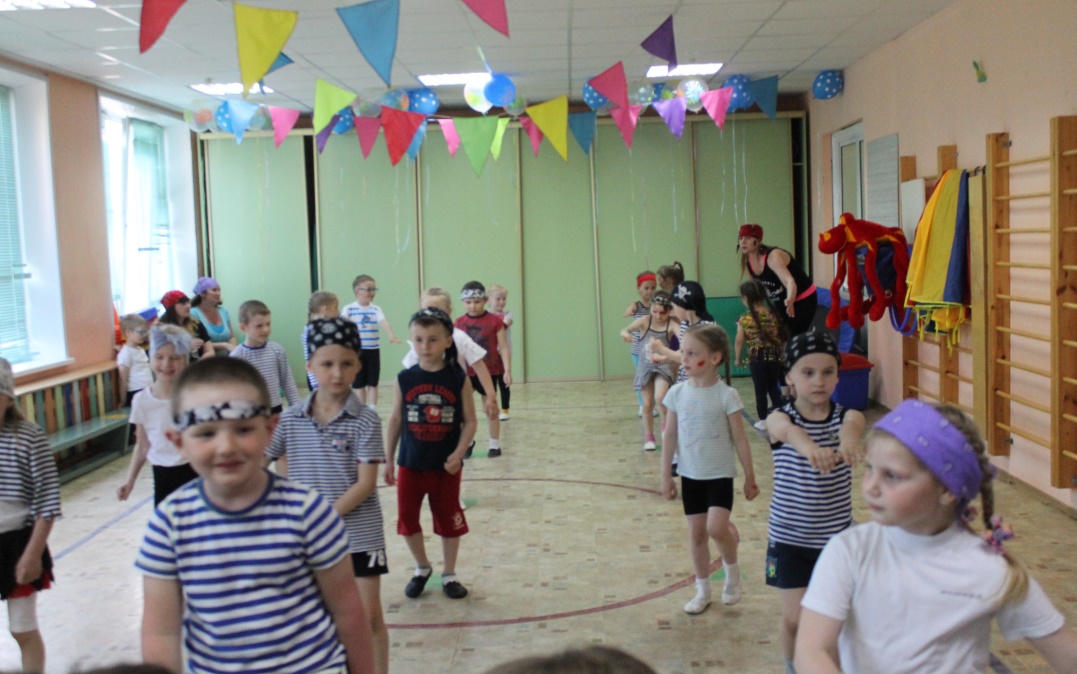 Разминка
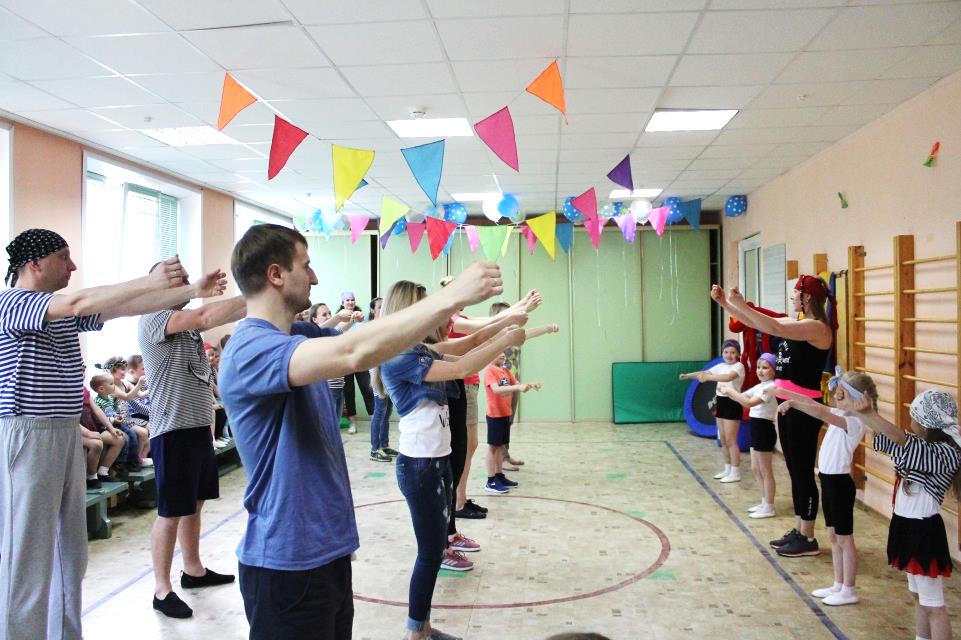 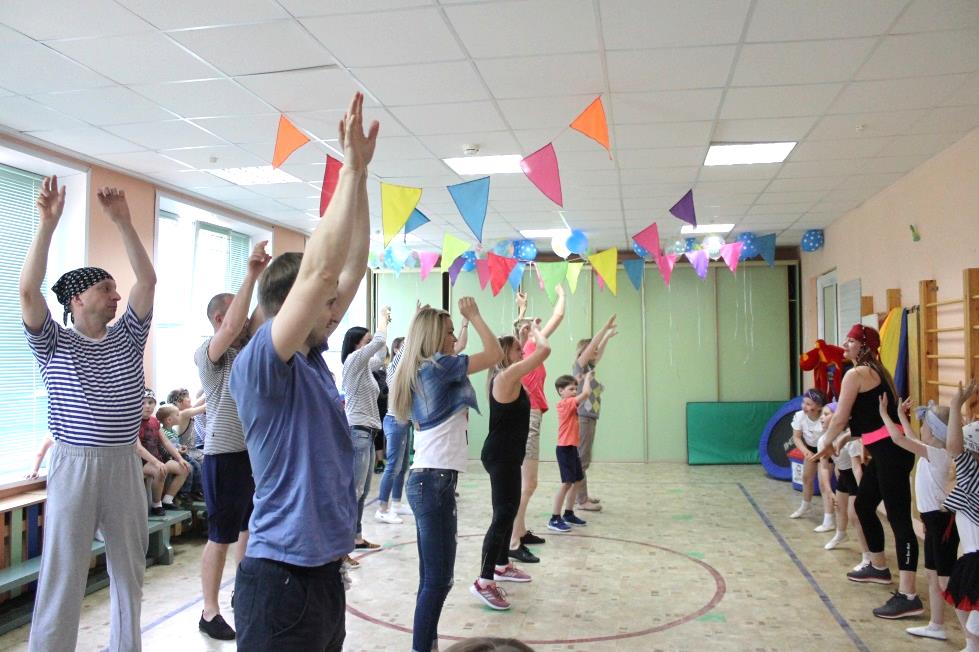 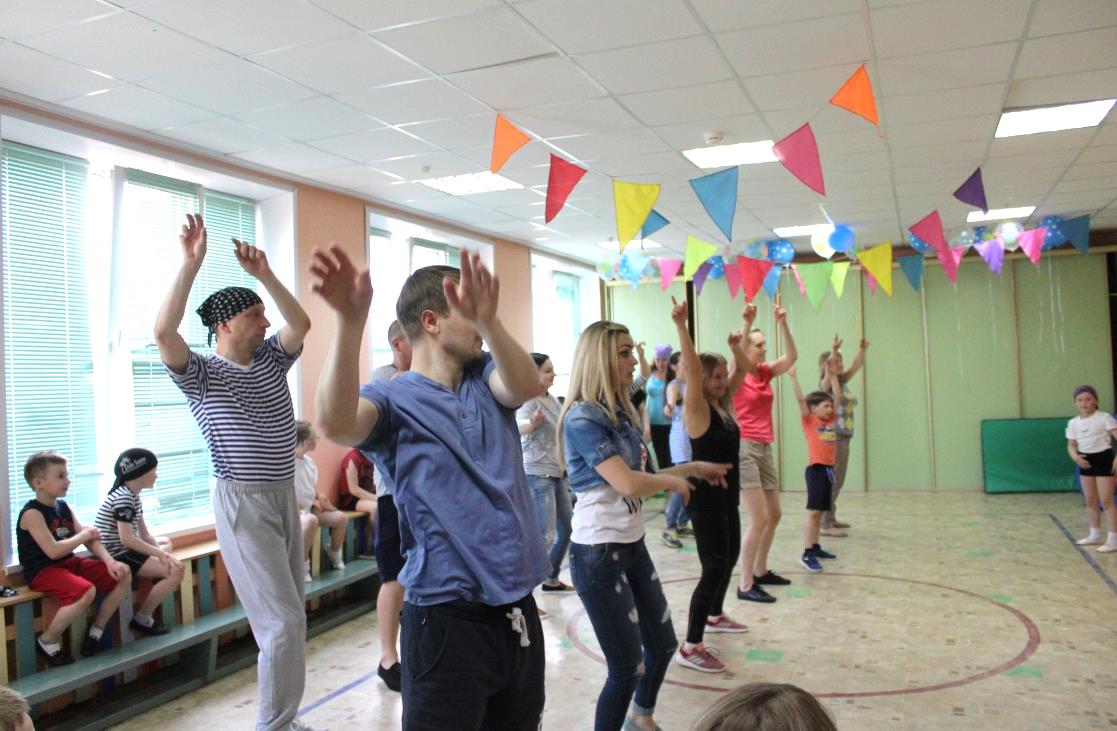 Разминка 
для взрослых
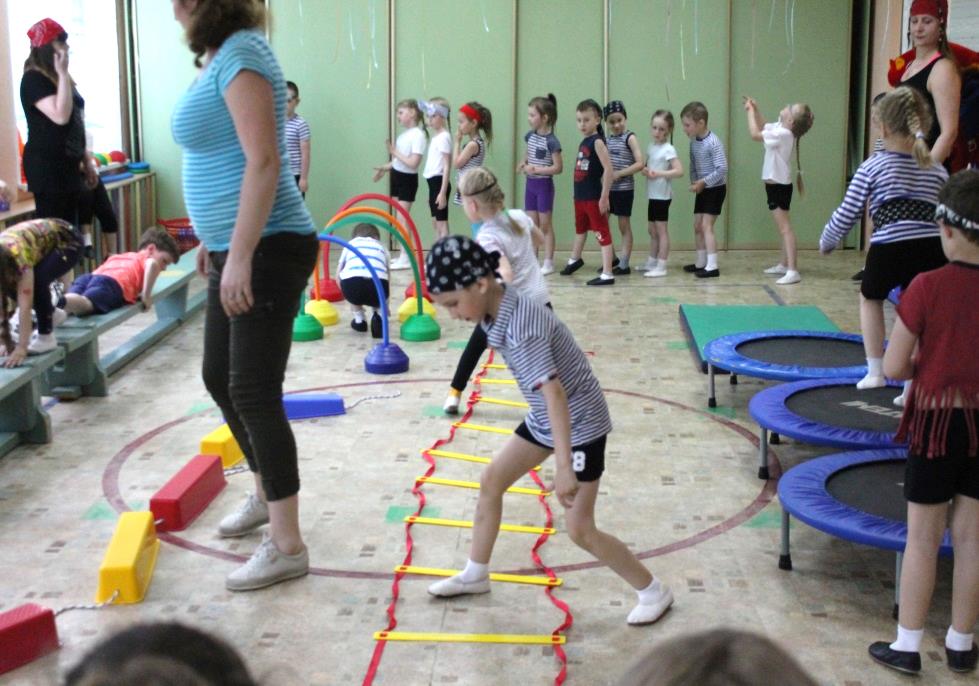 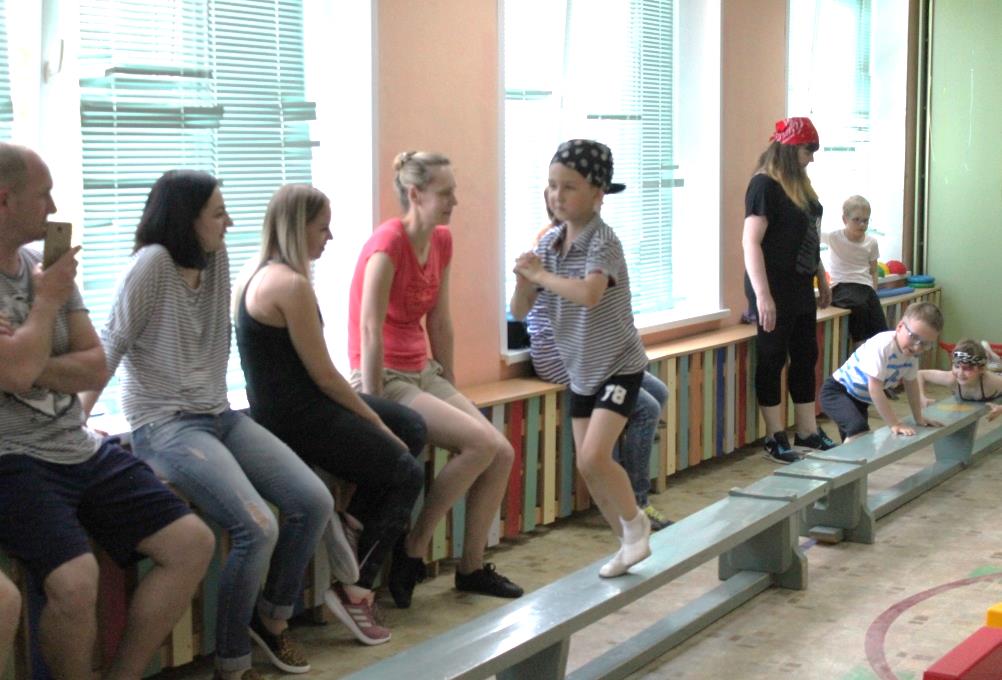 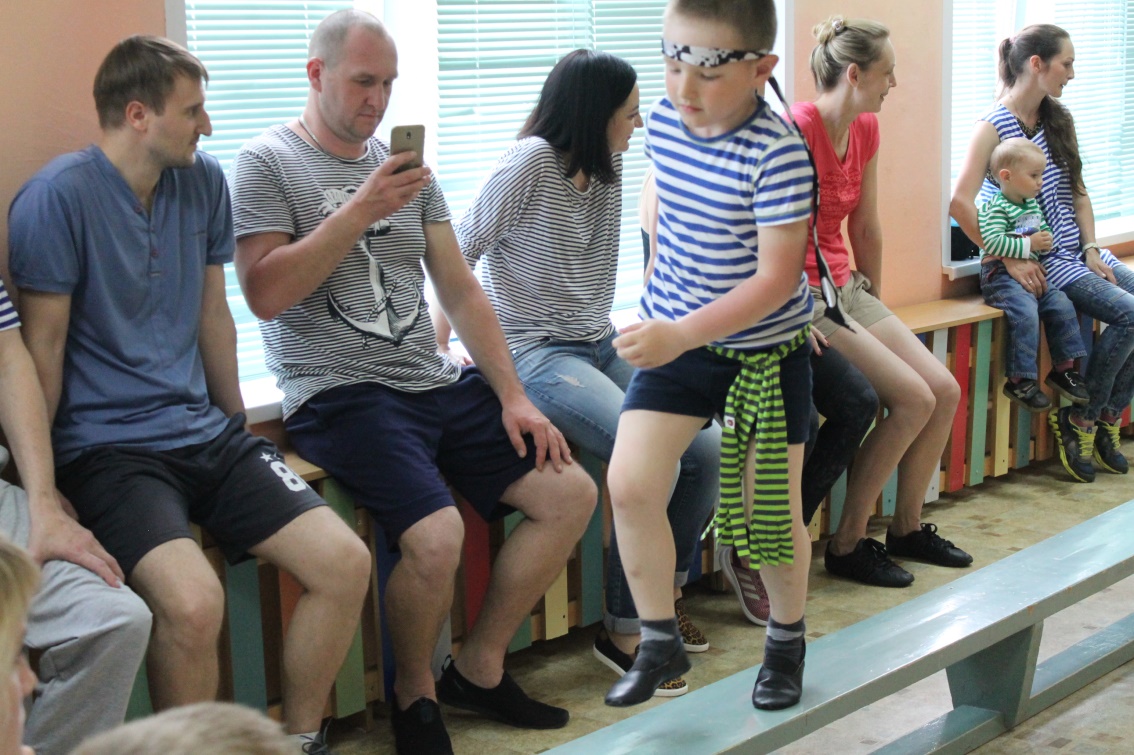 Полоса 
препятствий
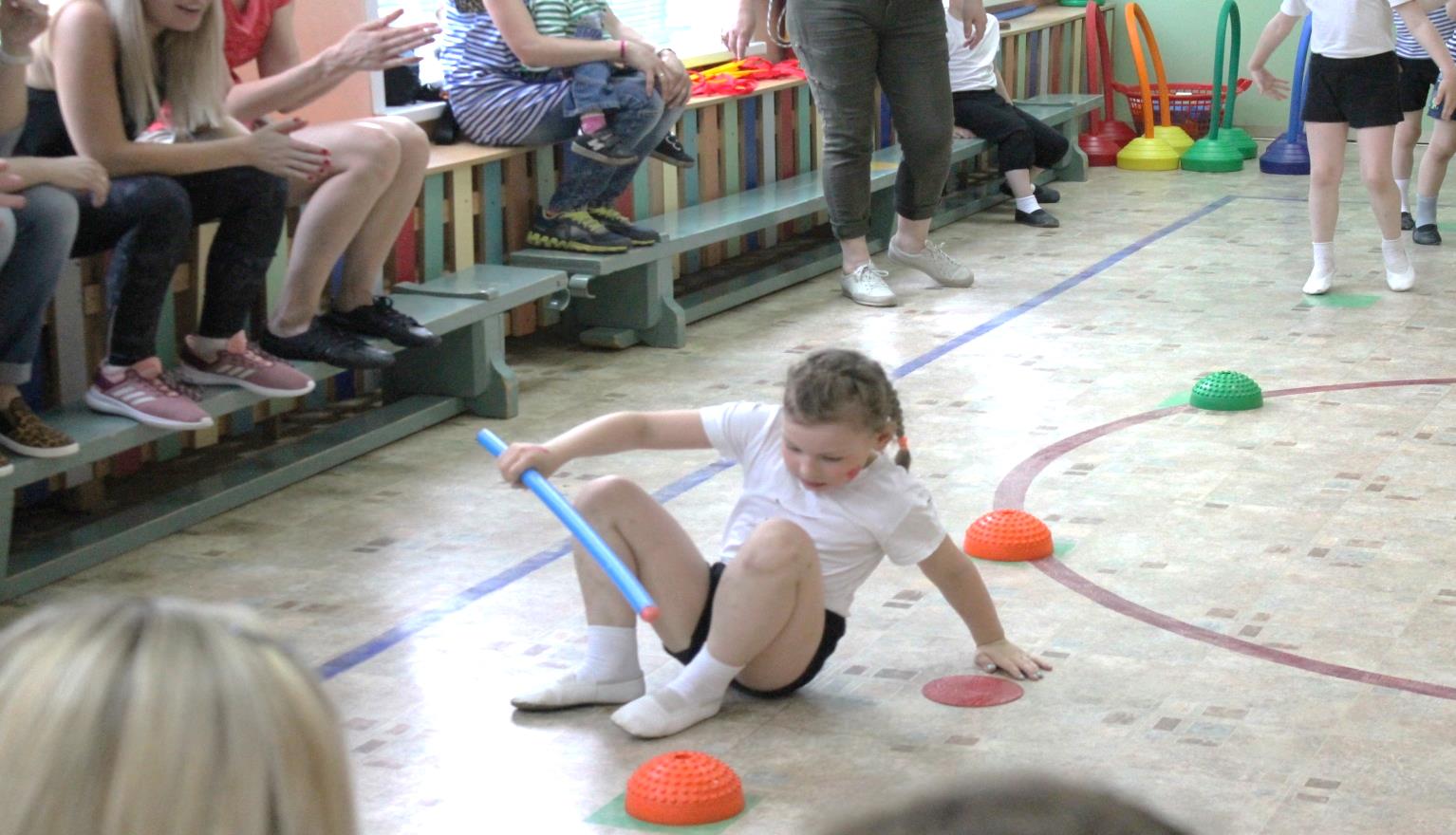 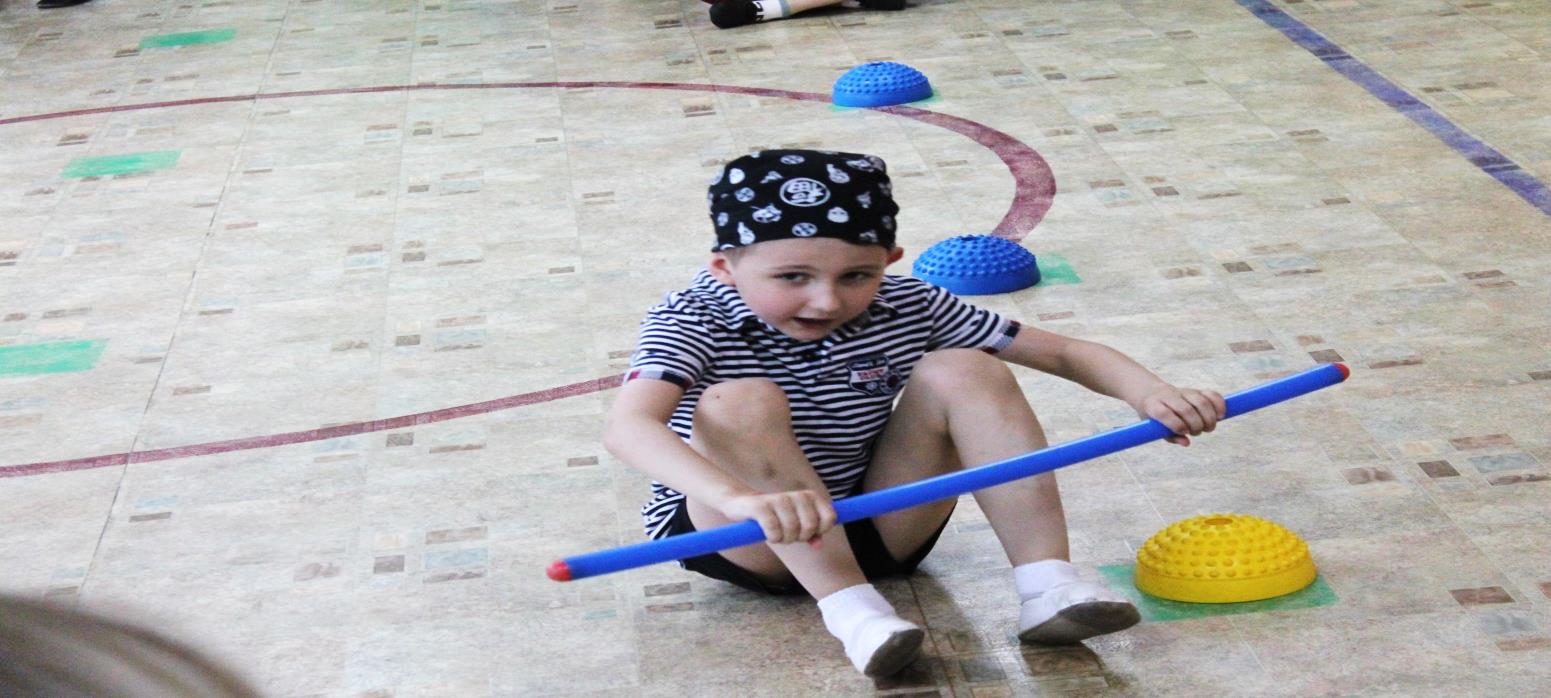 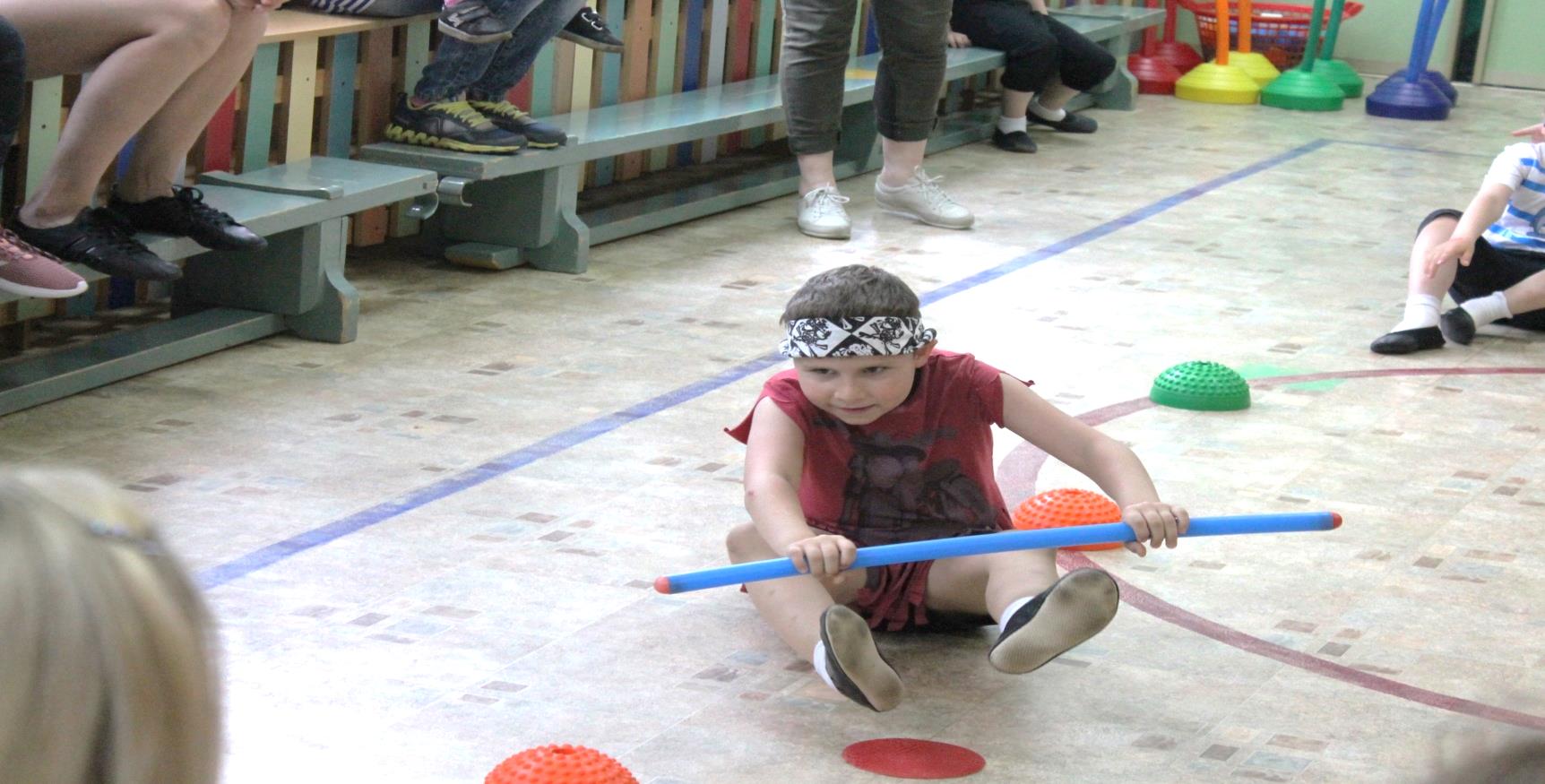 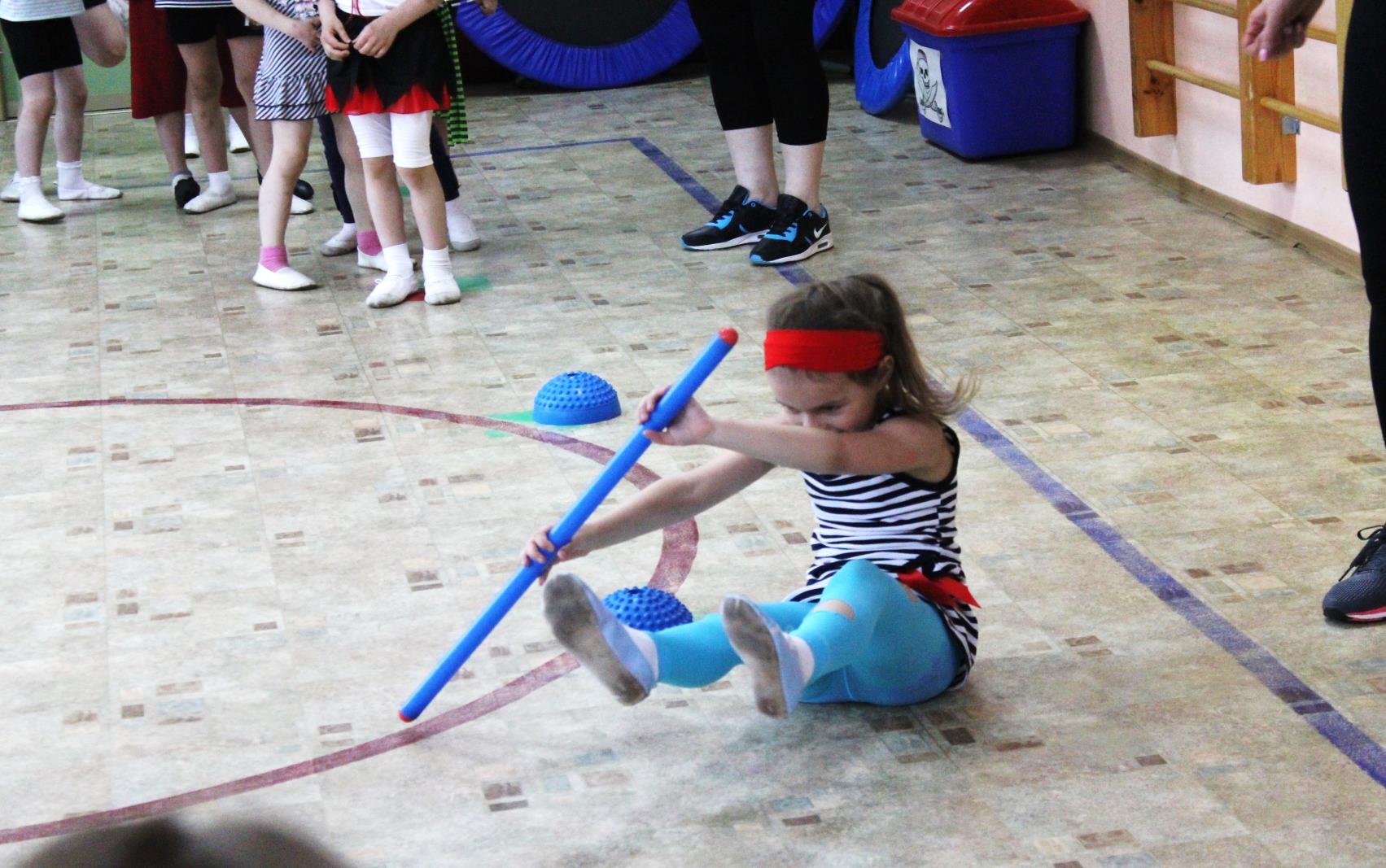 Переправа на шлюпках
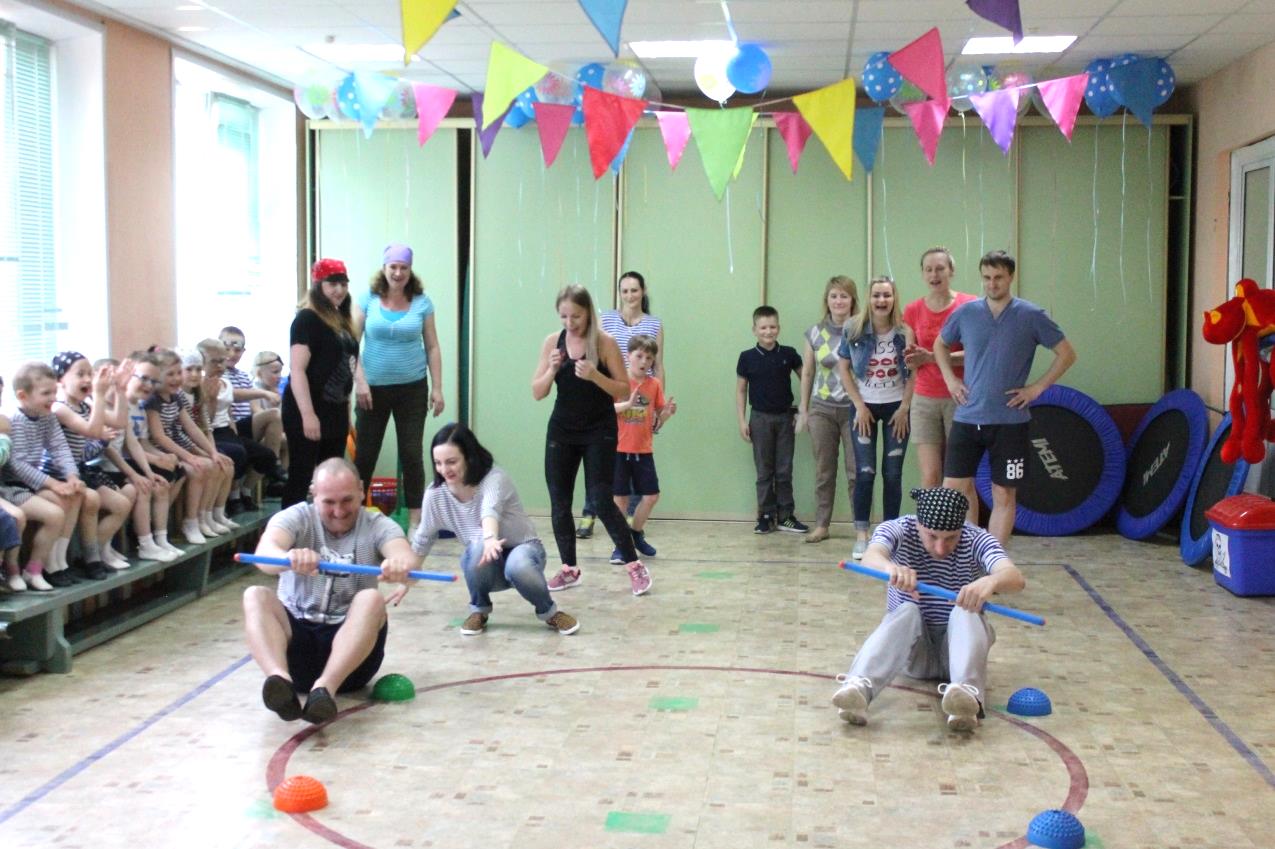 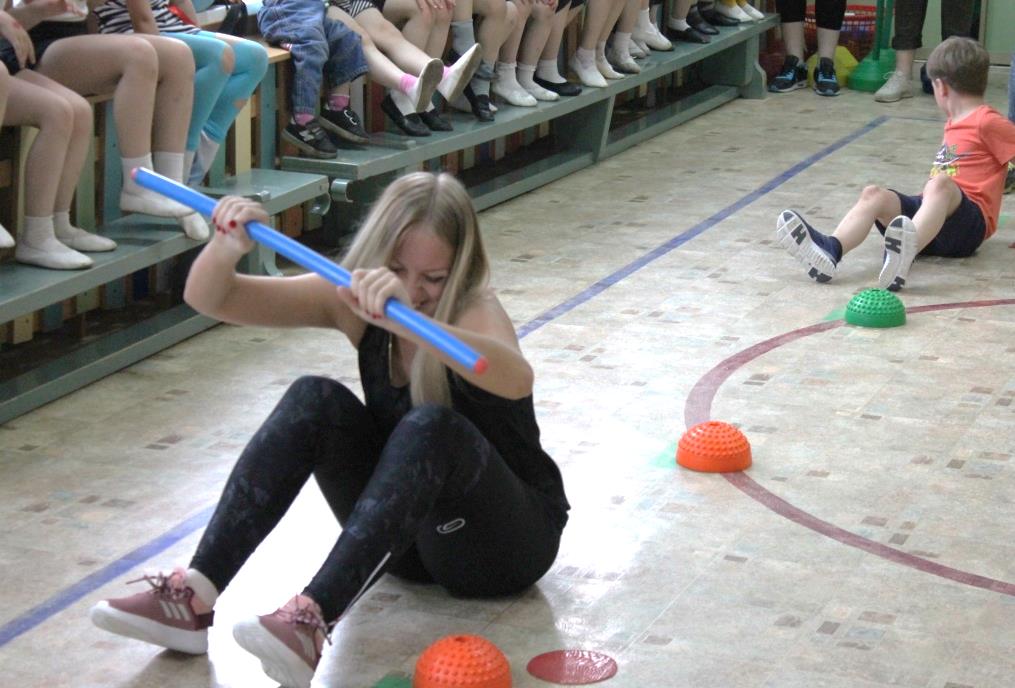 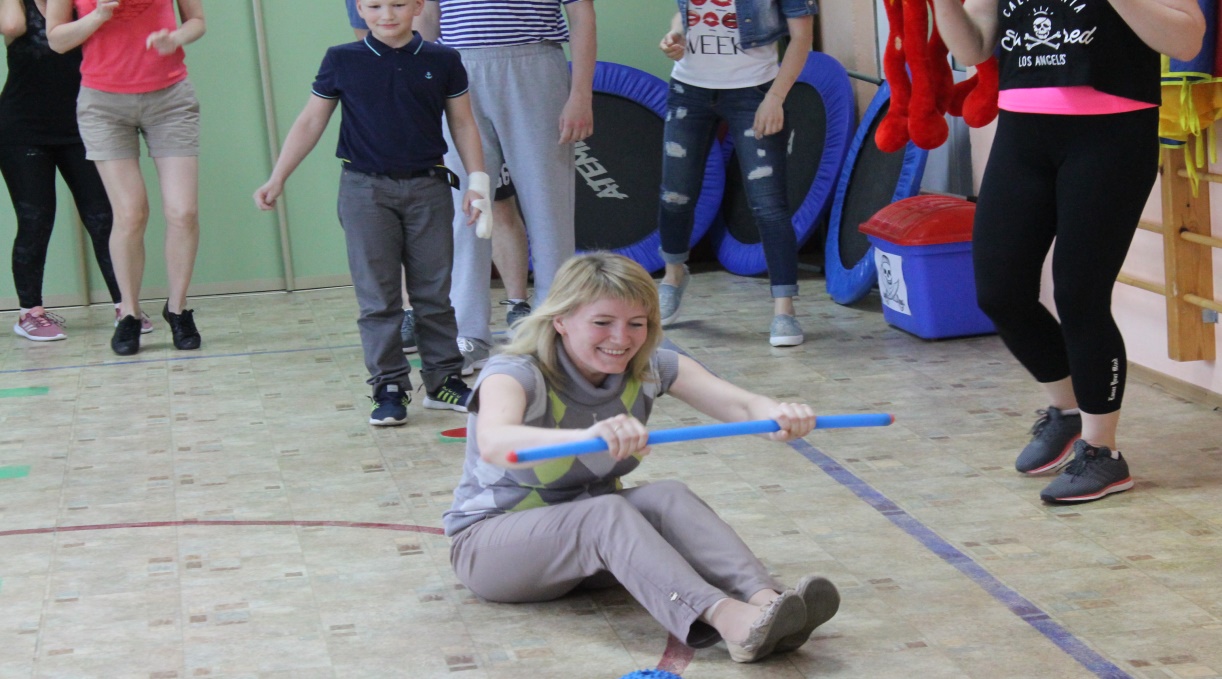 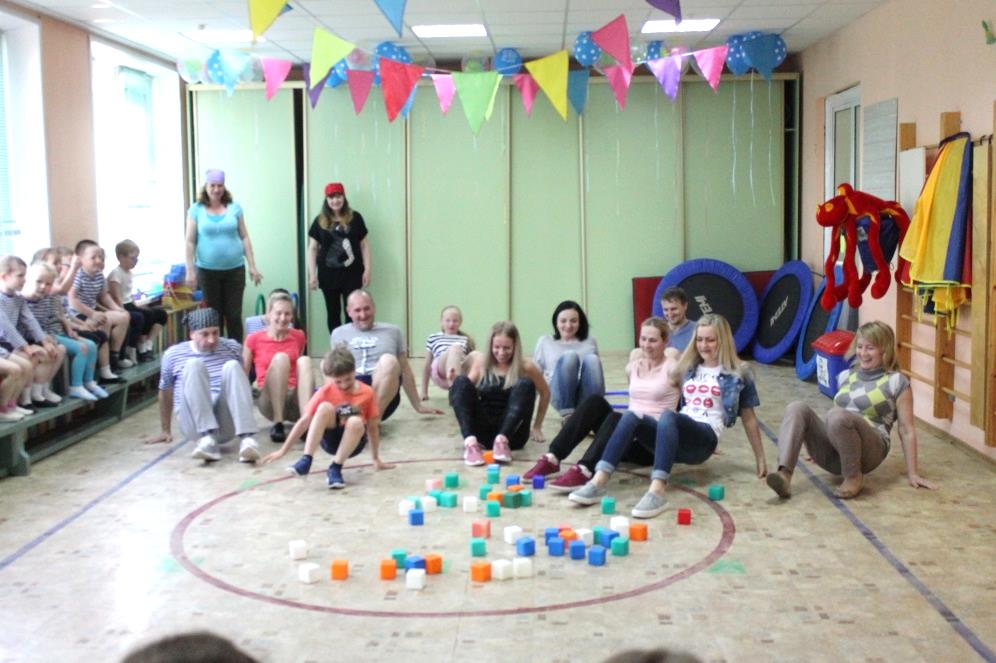 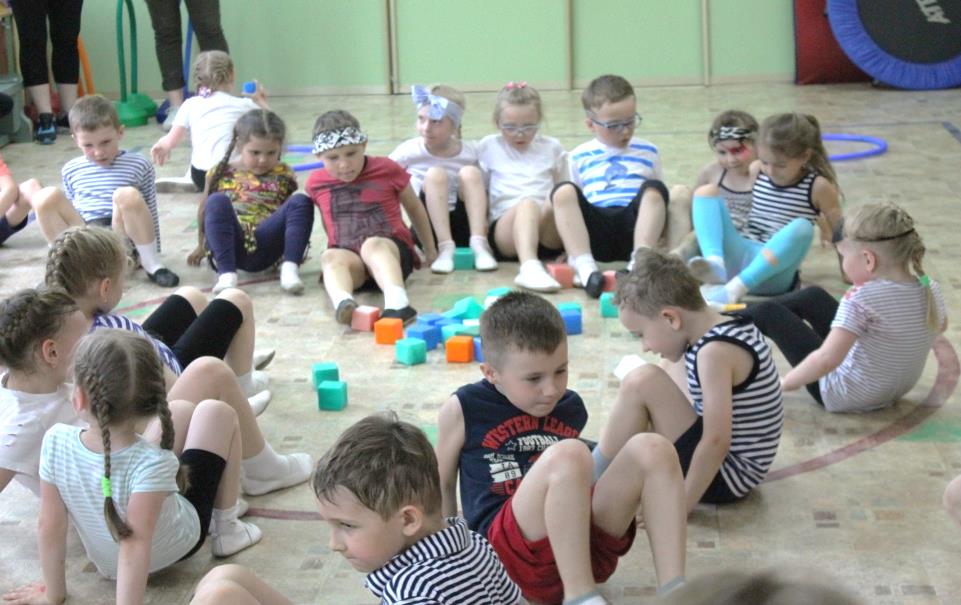 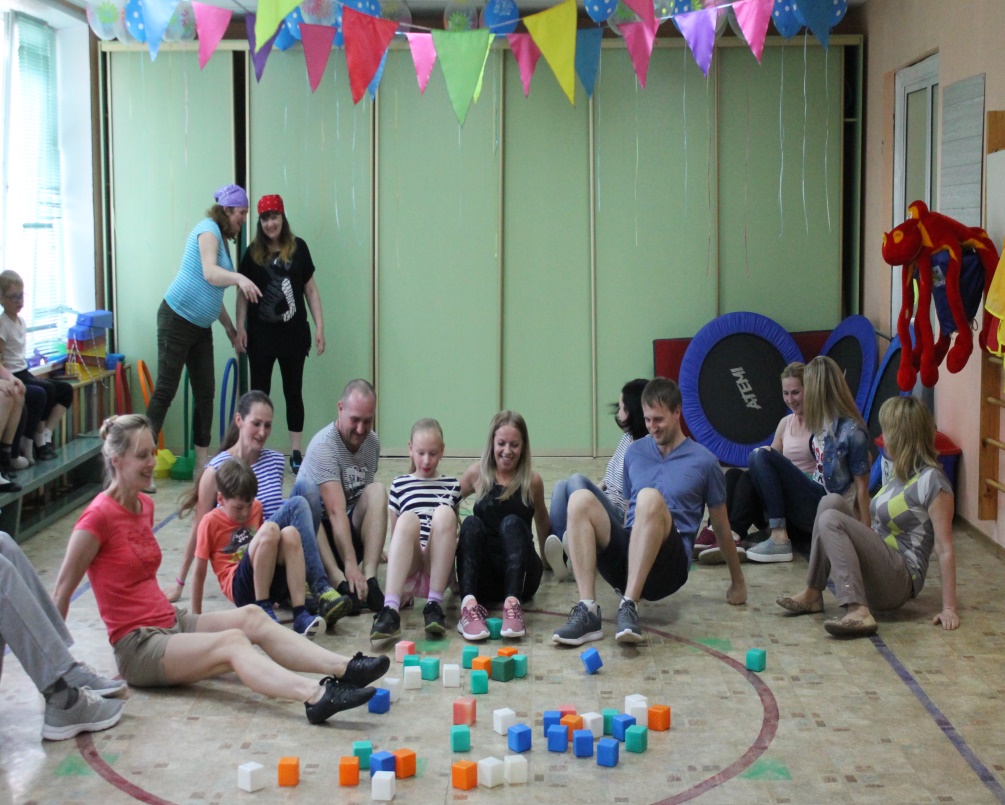 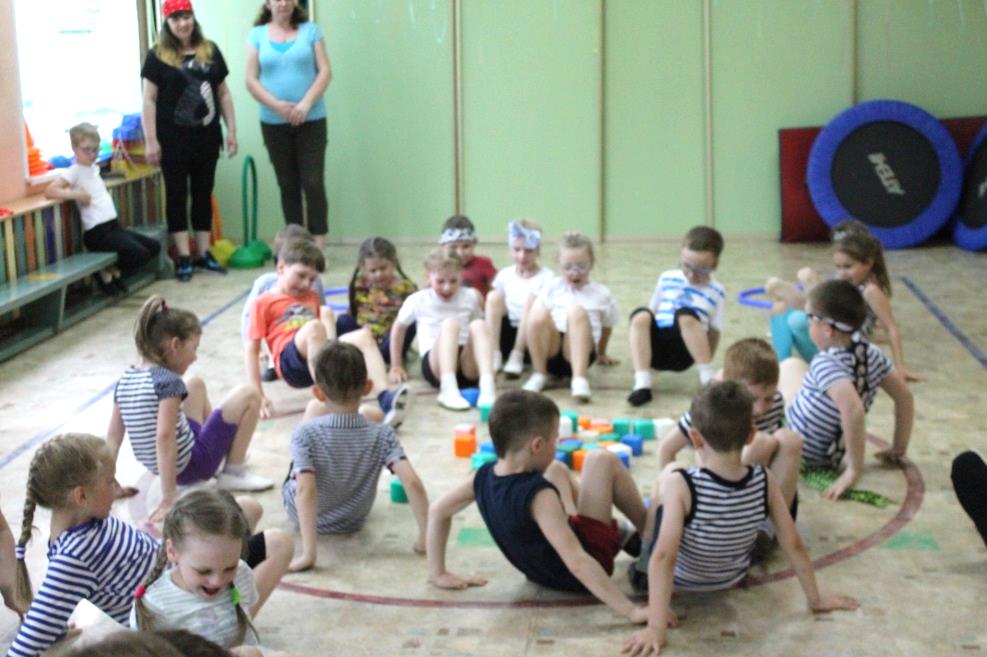 Остров крабов
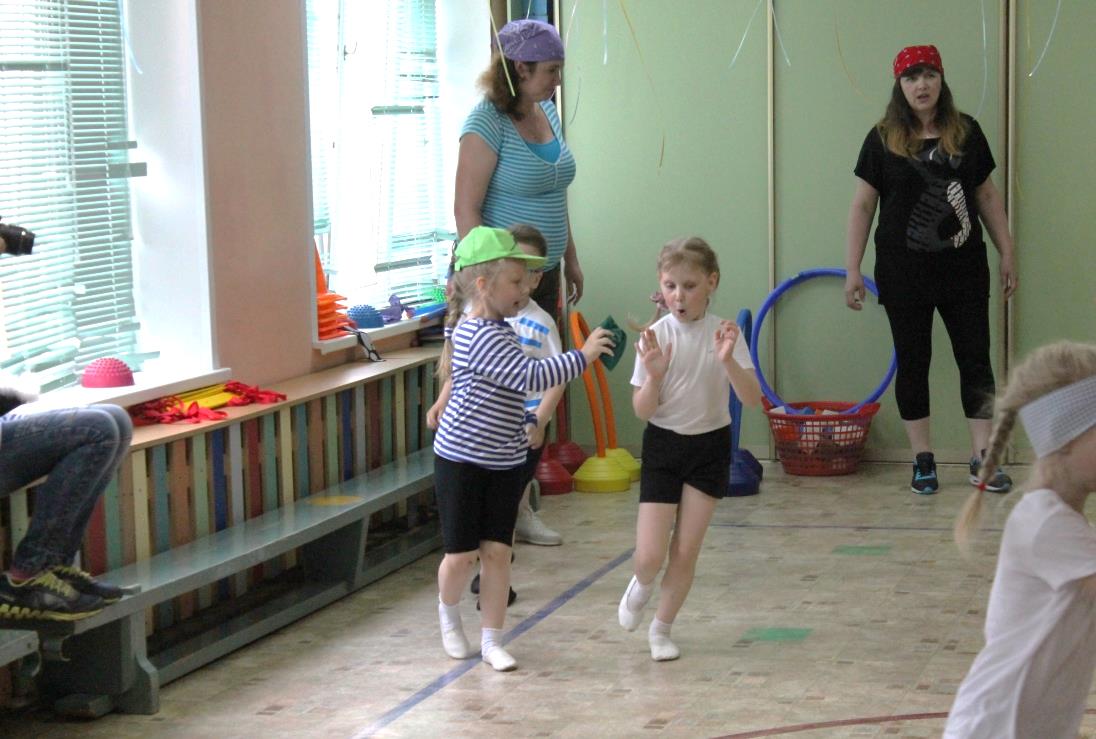 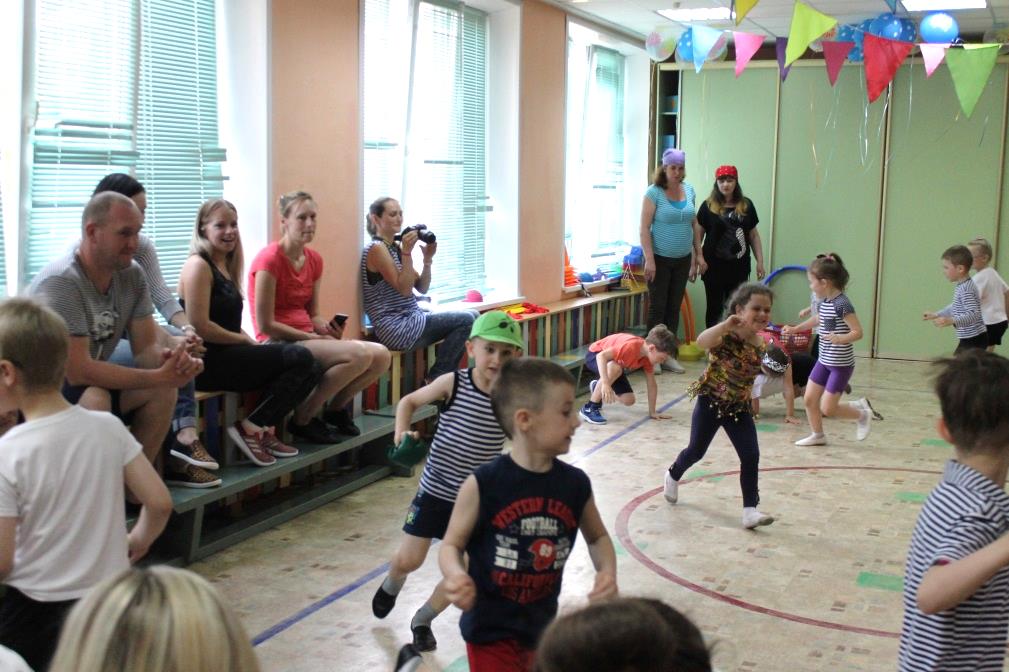 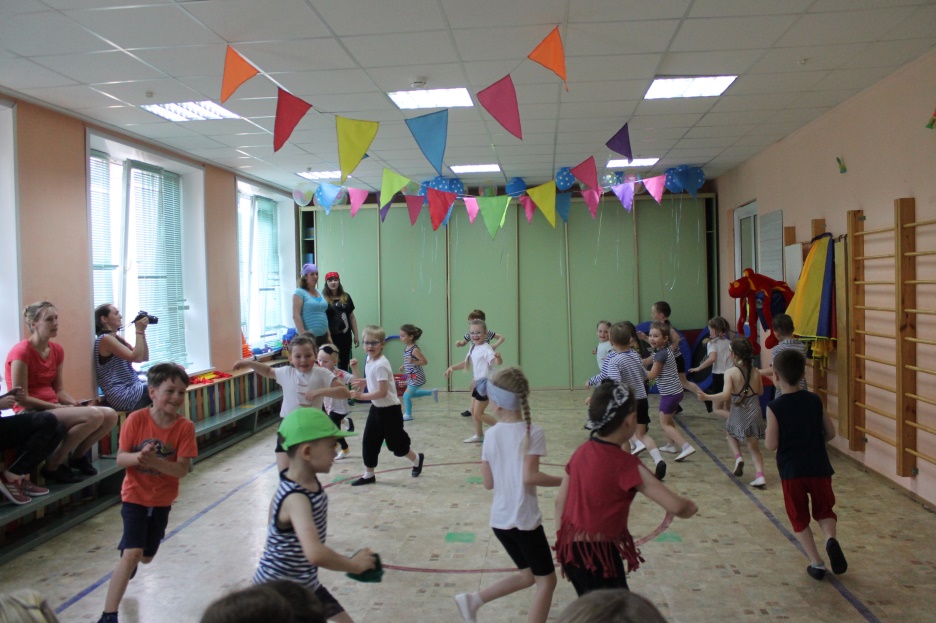 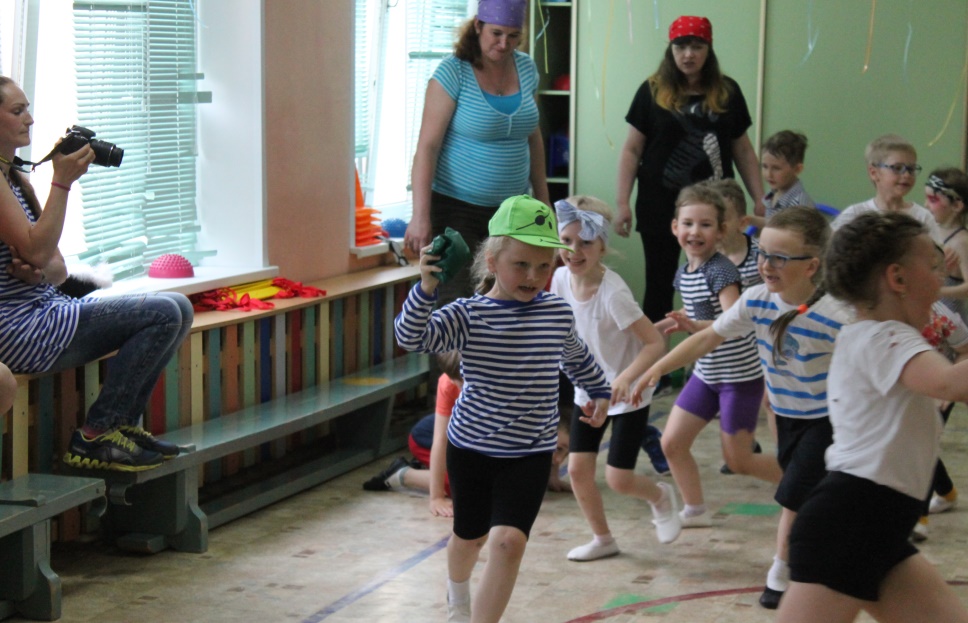 Остров крокодилов
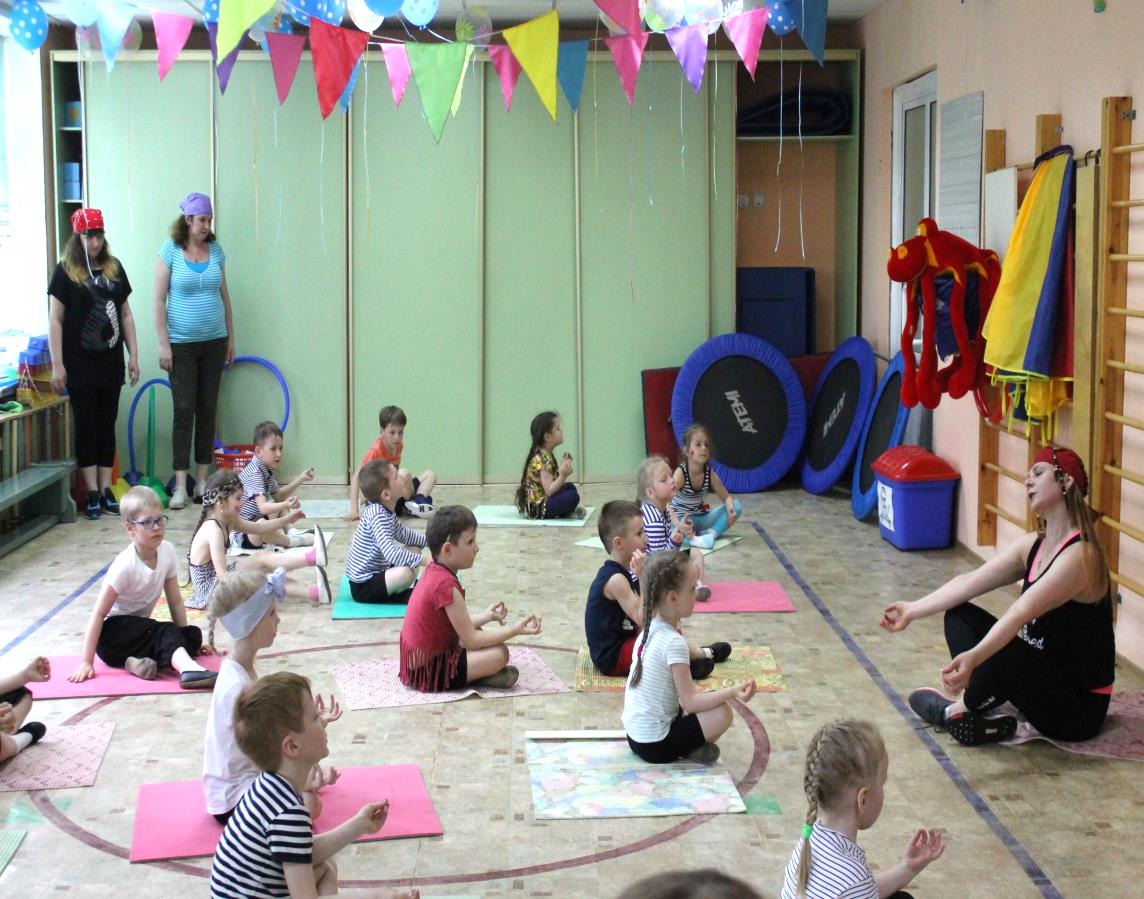 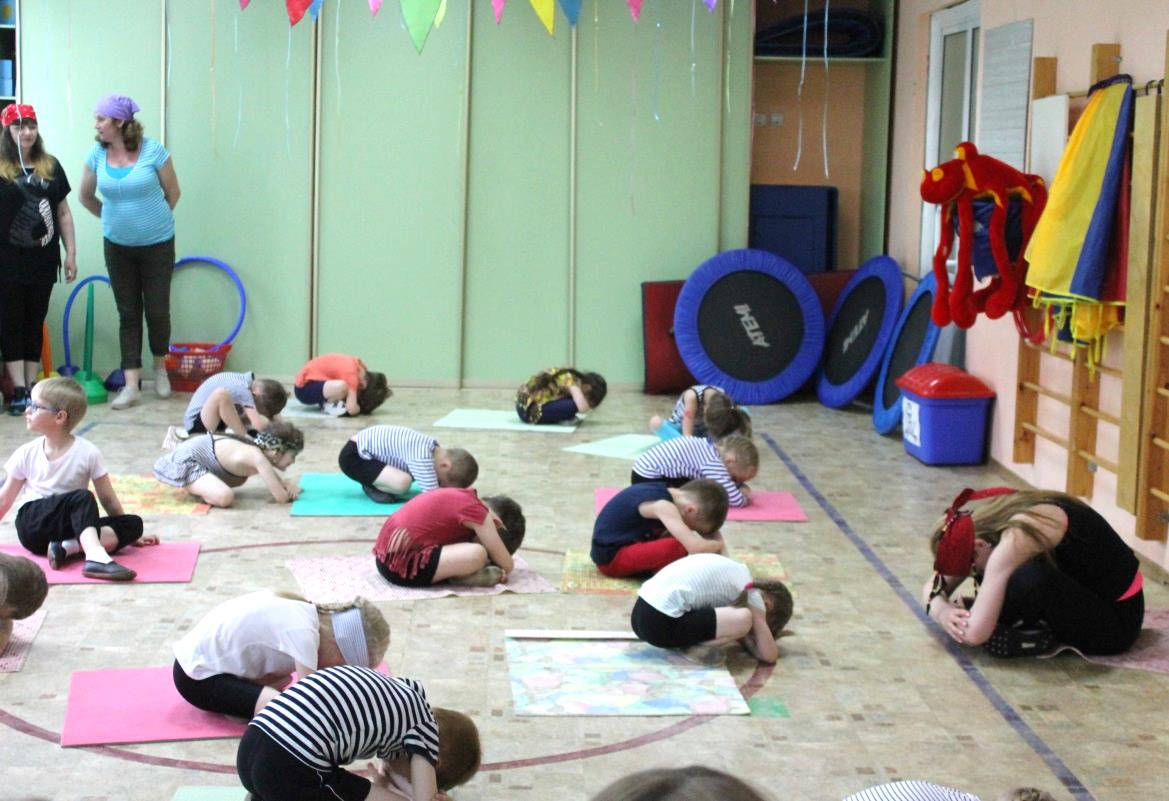 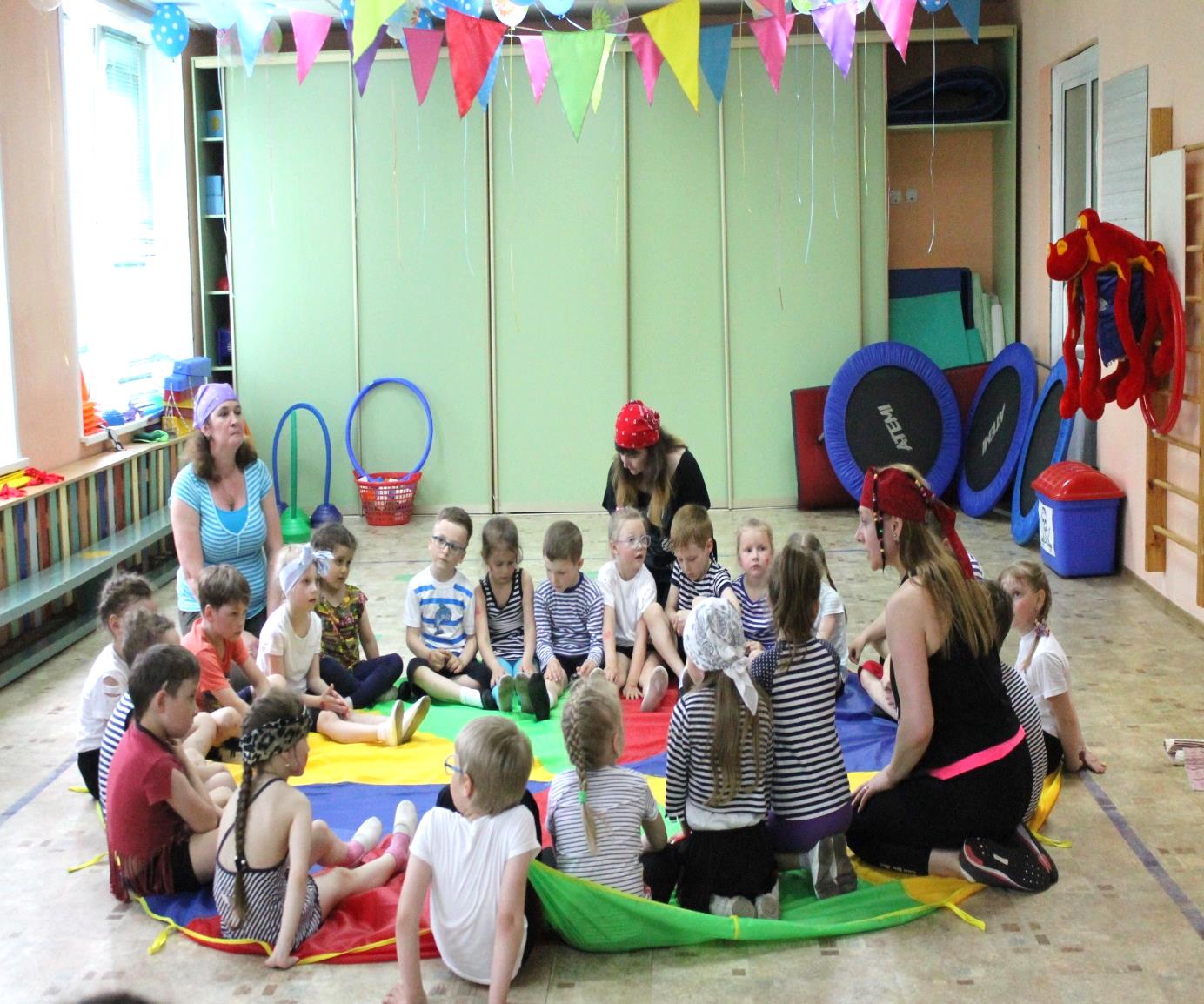 Релаксация
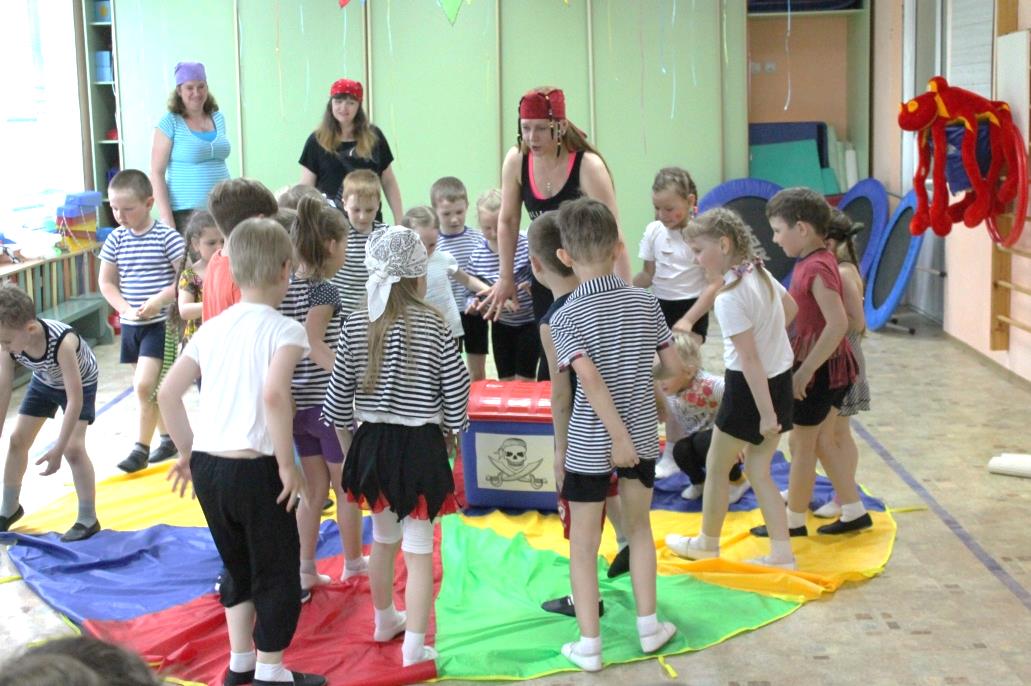 УРА!!!!!!
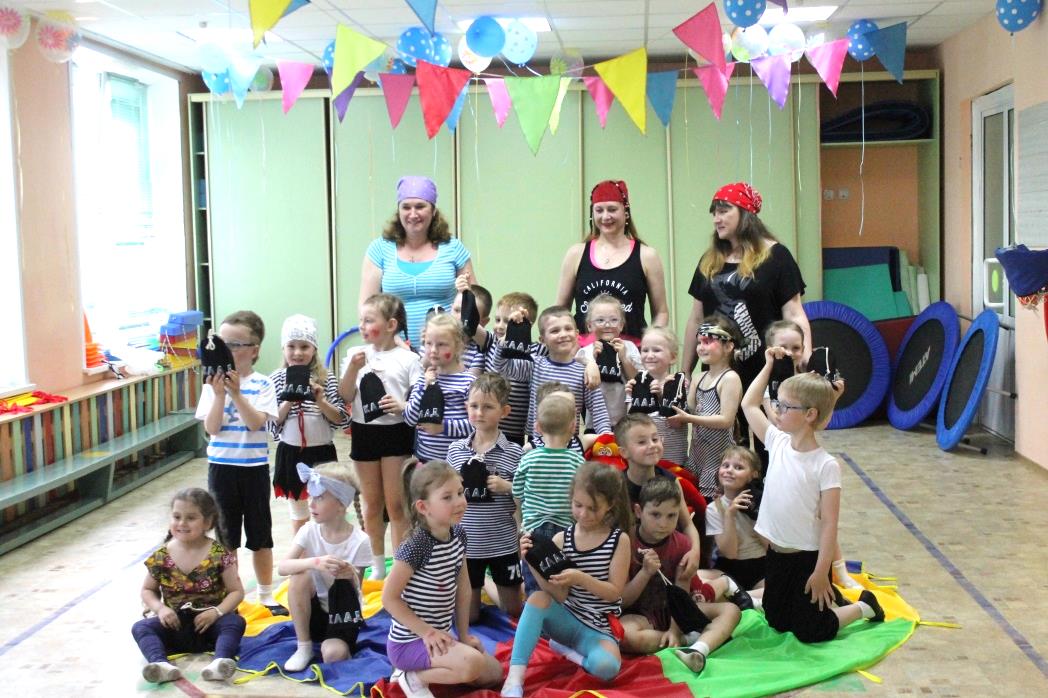 Нашли клад!!!!
Спасибо за внимание!
Семейное развлечение
Подготовила Е.А. Корсакова